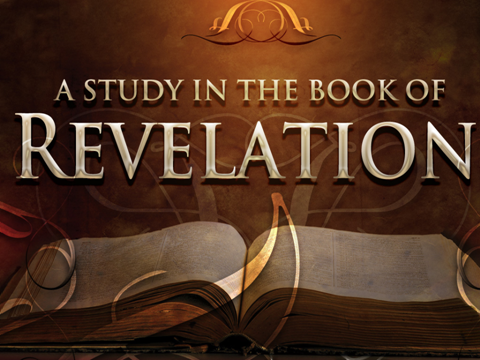 Revelation 1:1-3
(Introduction)

Wednesday, October 24, 2012
Pastor Charlie Flores
Revelation 1:1-3
1 The Revelation of Jesus Christ, which God gave unto him, to shew unto his servants things which must shortly come to pass; and he sent and signified it by his angel unto his servant John:
Revelation 1:1-3
2 Who bare record of the word of God, and of the testimony of Jesus Christ, and of all things that he saw.
Revelation 1:1-3
3 Blessed is he that readeth, and they that hear the words of this prophecy, and keep those things which are written therein: for the time is at hand.
Winston Churchill describing the Soviet Union:

“A riddle wrapped in a mystery inside an enigma!”
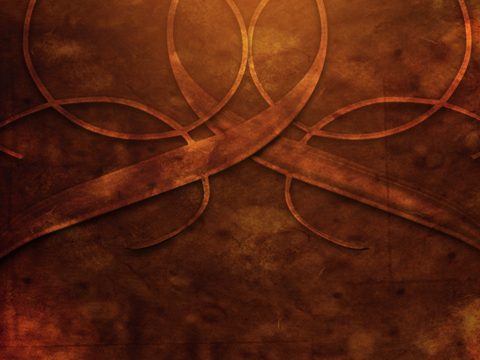 In Chapters 1 through 3, Jesus is described and portrayed as King and Priest, exalted over all His Church, ministering and serving and correcting His body
In Chapters 4 and 5, Jesus is seen as the glorified Lamb of God in Heaven
In Chapters 6 through 18, Jesus is displayed as the Judge over all the earth
In Chapter 19, Jesus Christ is resplendent as the returning King of kings and Lord of lords
From Chapter 20 to the end of the book, Jesus Christ is unveiled as the Bridegroom taking His Bride, the Church, into the Heavenly City!
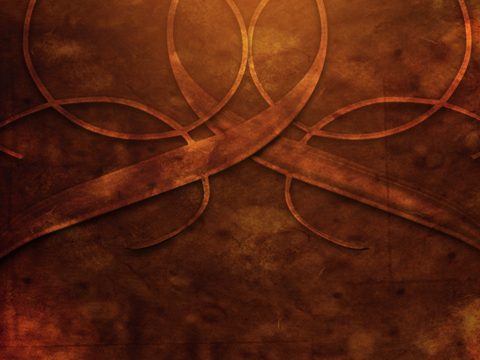 The Value of Studying Revelation
1. Revelation promises a special blessing to those who read this book.
2. Revelation reveals God’s Plan for the future. 
3. Revelation gives clearer detail concerning Bible prophecy than any other book in the Bible.
4. Revelation completes the circle of Biblical truths.
The Circle of Biblical Truths
Genesis reveals man’s beginnings in a beautiful paradise;
Revelation shows us the wonderful paradise to come.
The Circle of Biblical Truths
Genesis shows how man lost his opportunity to eat of the tree of life (Genesis 3:22-24);
Revelation shows us that man will yet eat of that tree (Revelation 22:2).
The Circle of Biblical Truths
Genesis tells us of man’s first rebellion against God (Genesis 3-4);
Revelation promises an end to man’s rebellion against God.
The Circle of Biblical Truths
Genesis records the first murderer, drunkard, and rebel;
Revelation makes this promise—“And there shall in no wise enter into it any thing that defileth, neither whatsoever worketh abomination, or maketh a lie: but they which are written in the Lamb's book of life.” Revelation 21:27 (KJV)
The Circle of Biblical Truths
Genesis records the first death;
Revelation promises that there shall be no more death (21:4)
The Circle of Biblical Truths
Genesis shows the beginning of the curse;
Revelation shows us that the curse is lifted!
The Circle of Biblical Truths
Genesis introduces the devil for the first time as the tempter of men;
Revelation shows us the final doom of Satan!
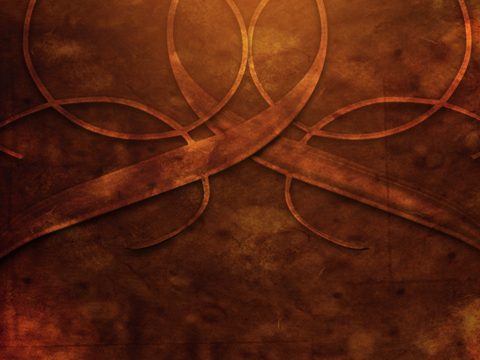 Revelation 1:19 (KJV) 
Write the things which thou hast seen, and the things which are, and the things which shall be hereafter;
Matthew 24:15-22
15 When ye therefore shall see the abomination of desolation, spoken of by Daniel the prophet, stand in the holy place, (whoso readeth, let him understand:)
Matthew 24:15-22
16 Then let them which be in Judaea flee into the mountains:
Matthew 24:15-22
17 Let him which is on the housetop not come down to take any thing out of his house:
Matthew 24:15-22
18 Neither let him which is in the field return back to take his clothes.
Matthew 24:15-22
19 And woe unto them that are with child, and to them that give suck in those days!
Matthew 24:15-22
20 But pray ye that your flight be not in the winter, neither on the sabbath day:
Matthew 24:15-22
21 For then shall be great tribulation, such as was not since the beginning of the world to this time, no, nor ever shall be.
Matthew 24:15-22
22 And except those days should be shortened, there should no flesh be saved: but for the elect's sake those days shall be shortened.
Jeremiah 30:4-7
4 And these are the words that the LORD spake concerning Israel and concerning Judah.
Jeremiah 30:4-7
5 For thus saith the LORD; We have heard a voice of trembling, of fear, and not of peace.
Jeremiah 30:4-7
6 Ask ye now, and see whether a man doth travail with child? wherefore do I see every man with his hands on his loins, as a woman in travail, and all faces are turned into paleness?
Jeremiah 30:4-7
7 Alas! for that day is great, so that none is like it: it is even the time of Jacob's trouble; but he shall be saved out of it.
Daniel 9:24
24 Seventy weeks are determined upon thy people and upon thy holy city, to finish the transgression, and to make an end of sins, and to make reconciliation for iniquity, and to bring in everlasting righteousness, and to seal up the vision and prophecy, and to anoint the most Holy.
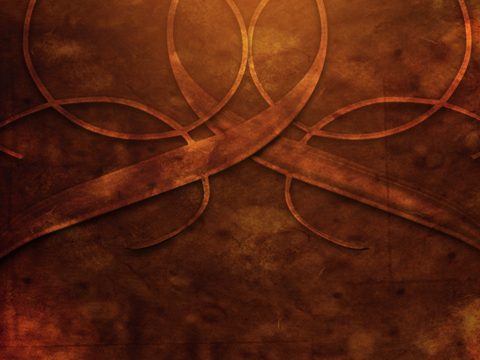 The Preterist Approach: ‘Preter’ is Latin for ‘past’; those who view Revelation from this perspective believe that all the events of this book are past and not future. The problem is simply that Jesus didn’t return in A.D. 70! And the book of Revelation was written years later!
The Historical Approach: Revelation is a sweeping historical panorama of all church history and has nothing to do with end time events.
The Symbolic Approach: Revelation is not seen as future, predictive prophecy, but is nothing more than allegories of spiritual truths. Revelation is not to be taken literally.
The Spiritual Approach: this approach emphasizes the perennial battle between good and evil. It isn’t just symbolism as it negates what Revelation says is going to take place and rejects John’s point in why he wrote it.
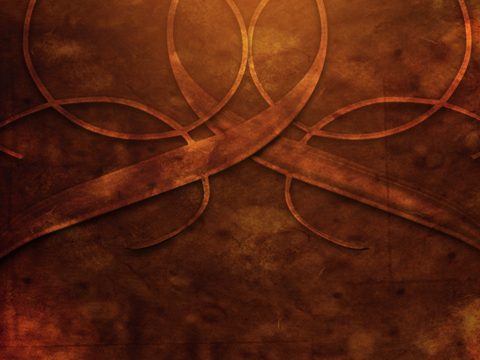 Romans 8:18-23
18 For I reckon that the sufferings of this present time are not worthy to be compared with the glory which shall be revealed in us.
Romans 8:18-23
19 For the earnest expectation of the creature waiteth for the manifestation of the sons of God.
Romans 8:18-23
20 For the creature was made subject to vanity, not willingly, but by reason of him who hath subjected the same in hope,
Romans 8:18-23
21 Because the creature itself also shall be delivered from the bondage of corruption into the glorious liberty of the children of God.
Romans 8:18-23
22 For we know that the whole creation groaneth and travaileth in pain together until now.
Romans 8:18-23
23 And not only they, but ourselves also, which have the firstfruits of the Spirit, even we ourselves groan within ourselves, waiting for the adoption, to wit, the redemption of our body.
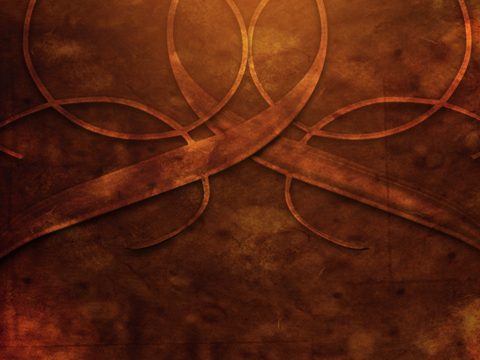 Revelation 1:1
1 The Revelation of Jesus Christ, which God gave unto him, to shew unto his servants things which must shortly come to pass; and he sent and signified it by his angel unto his servant John:
Mark 13:32
32 But of that day and that hour knoweth no man, no, not the angels which are in heaven, neither the Son, but the Father.
Things which must shortly come to pass!
Matthew 24:42 (KJV) 
42 Watch therefore: for ye know not what hour your Lord doth come.
Matthew 24:44 (KJV) 
44 Therefore be ye also ready: for in such an hour as ye think not the Son of man cometh.
Matthew 25:13 (KJV) 
13 Watch therefore, for ye know neither the day nor the hour wherein the Son of man cometh.